Toán
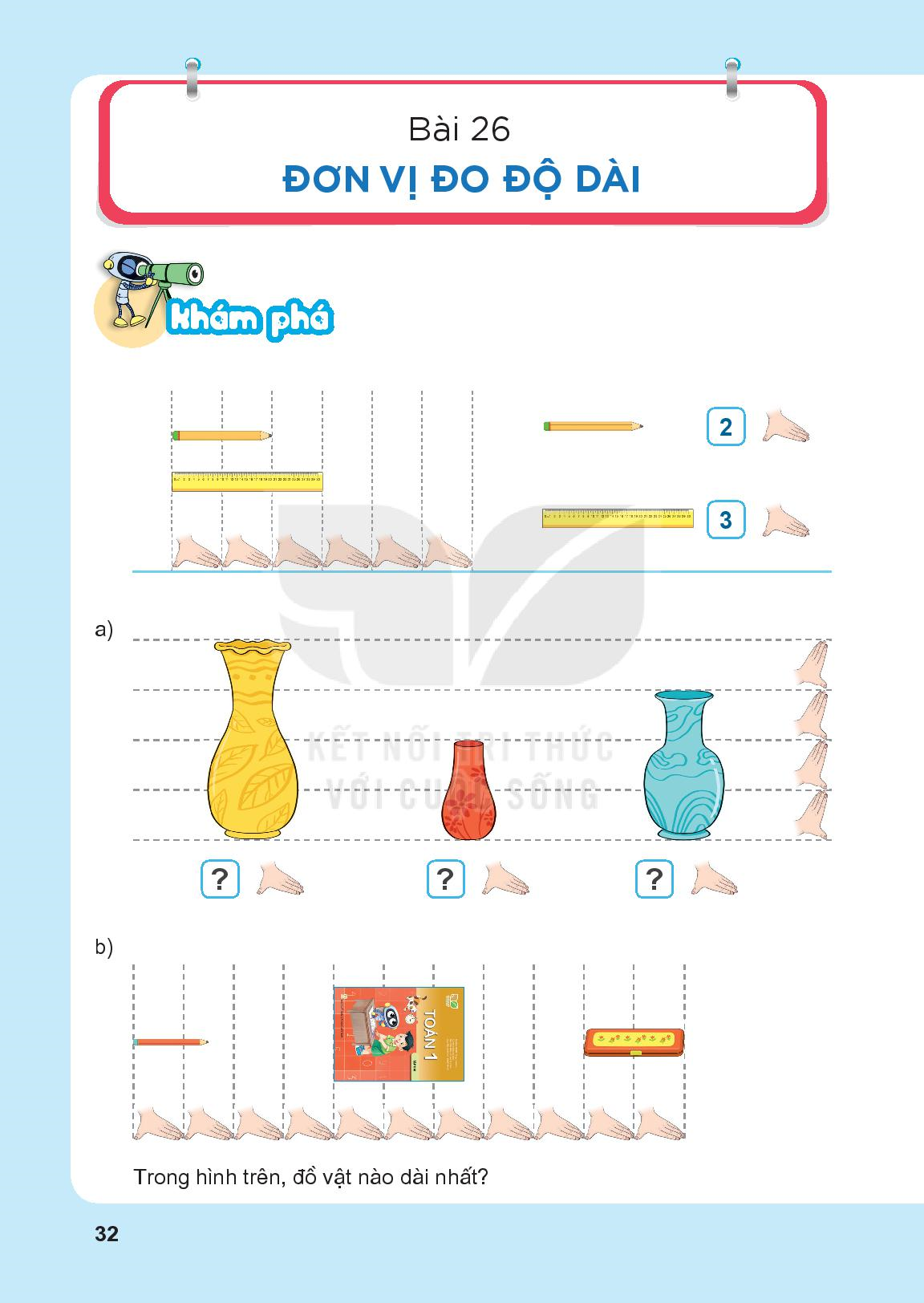 Viết các số theo thứ tự từ bé đến lớn:
23, 38, 94, 67
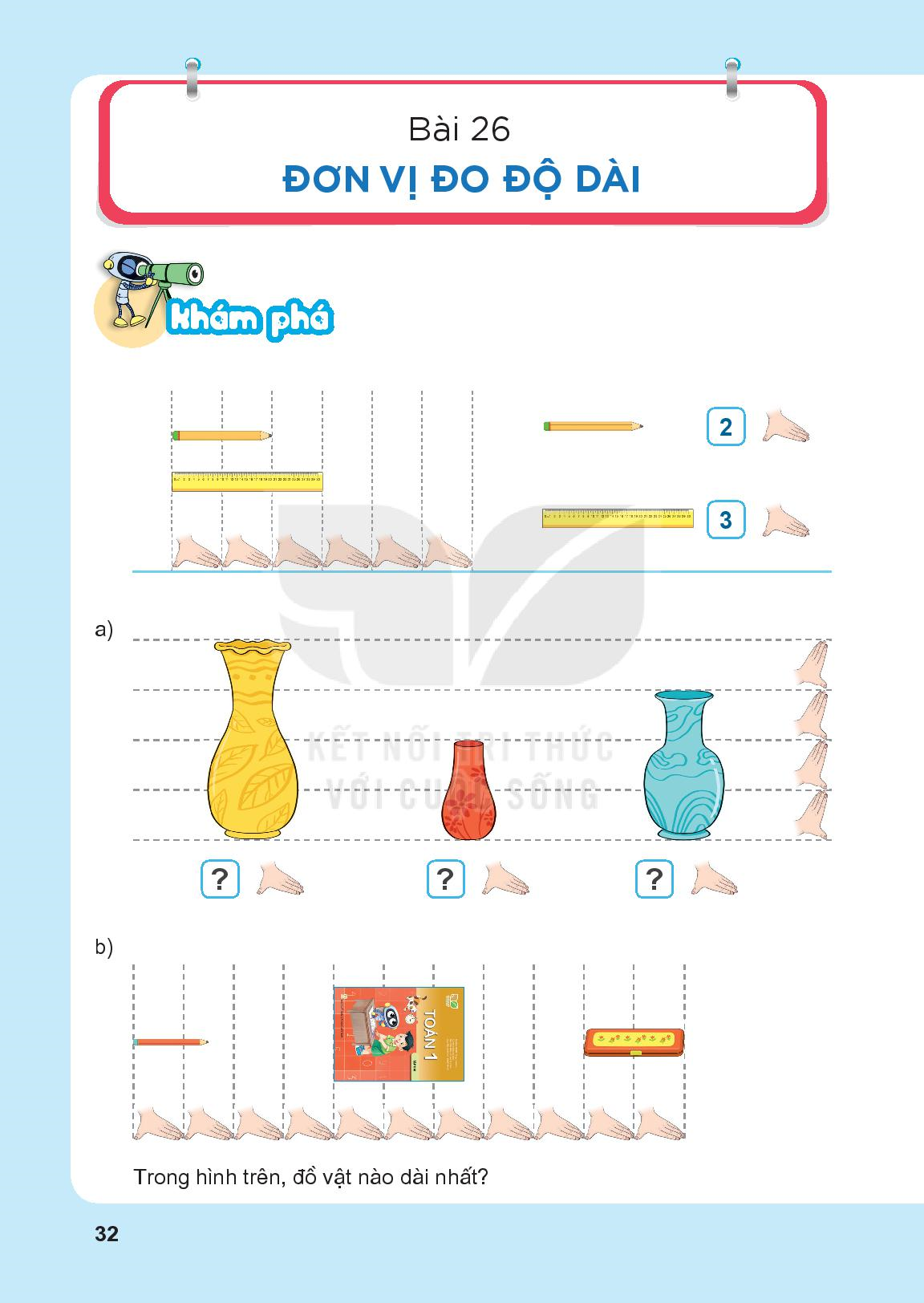 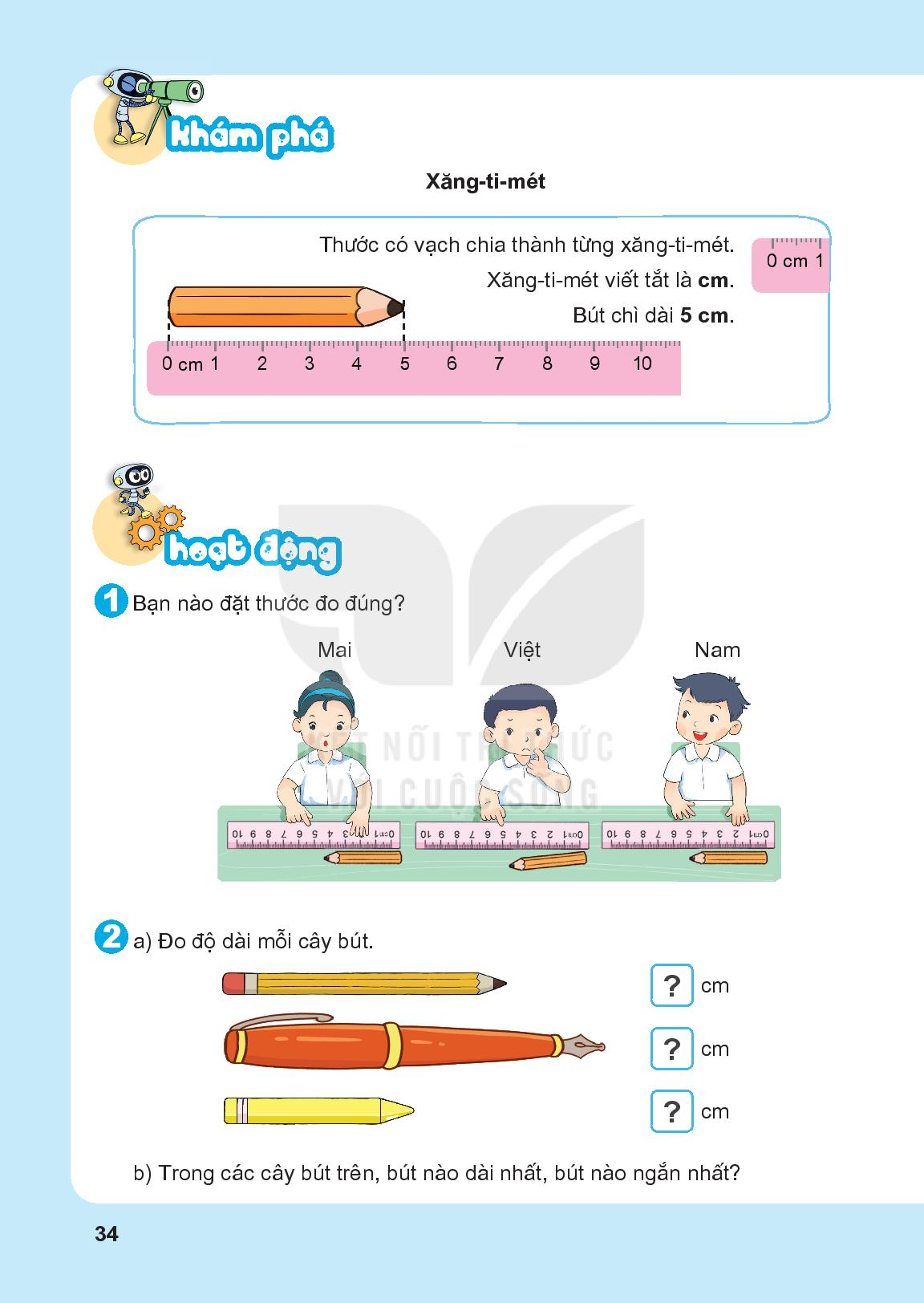 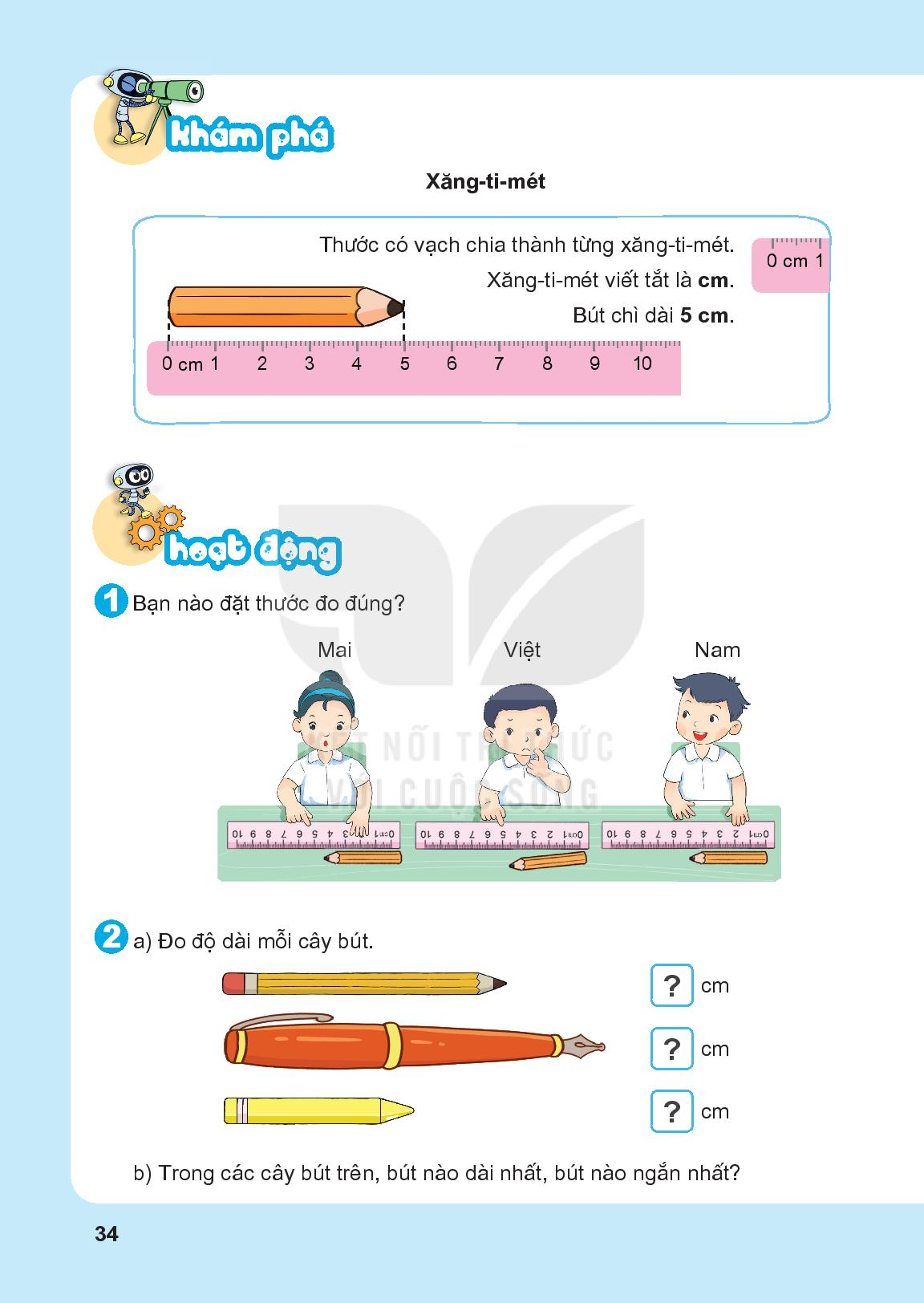 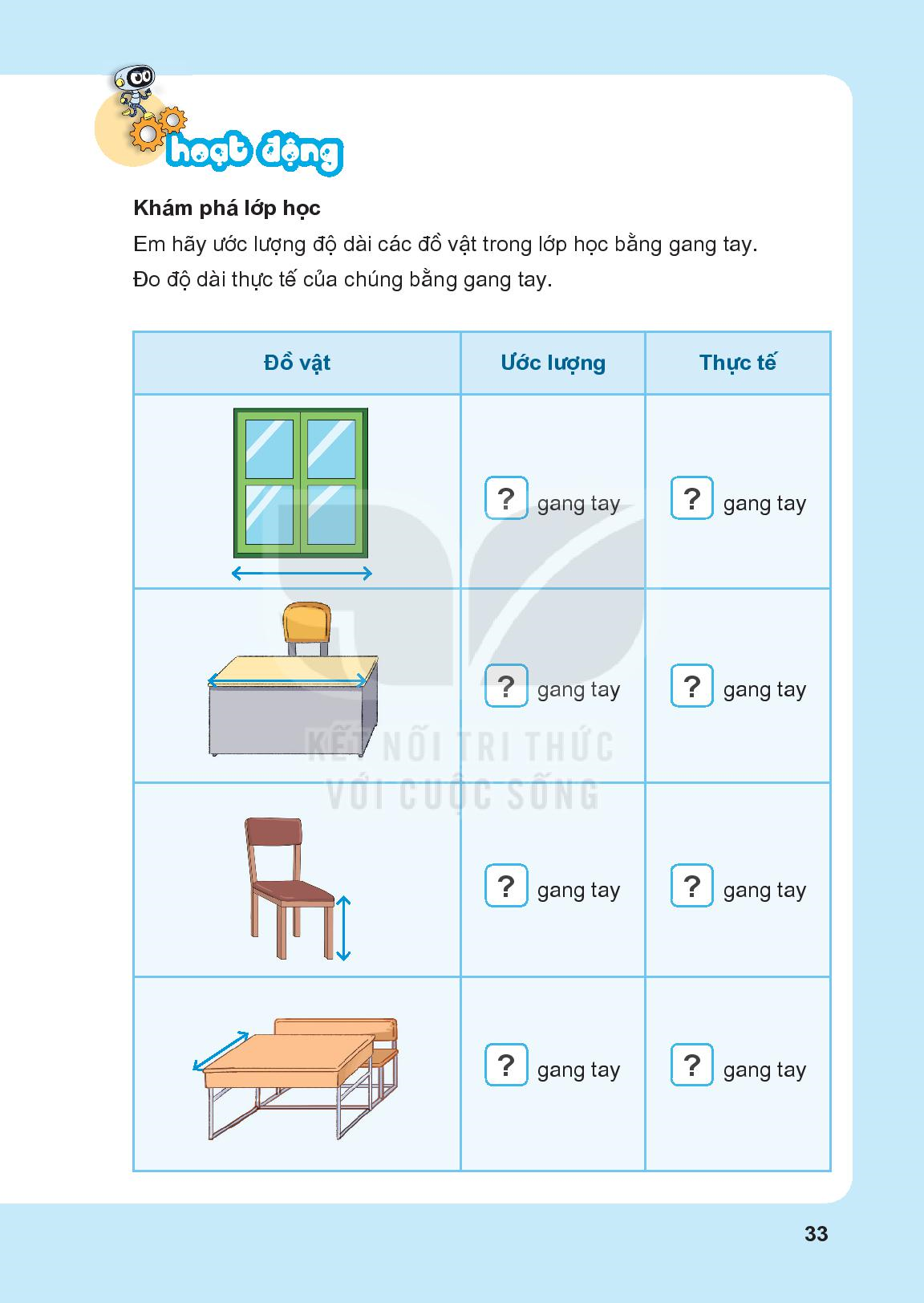 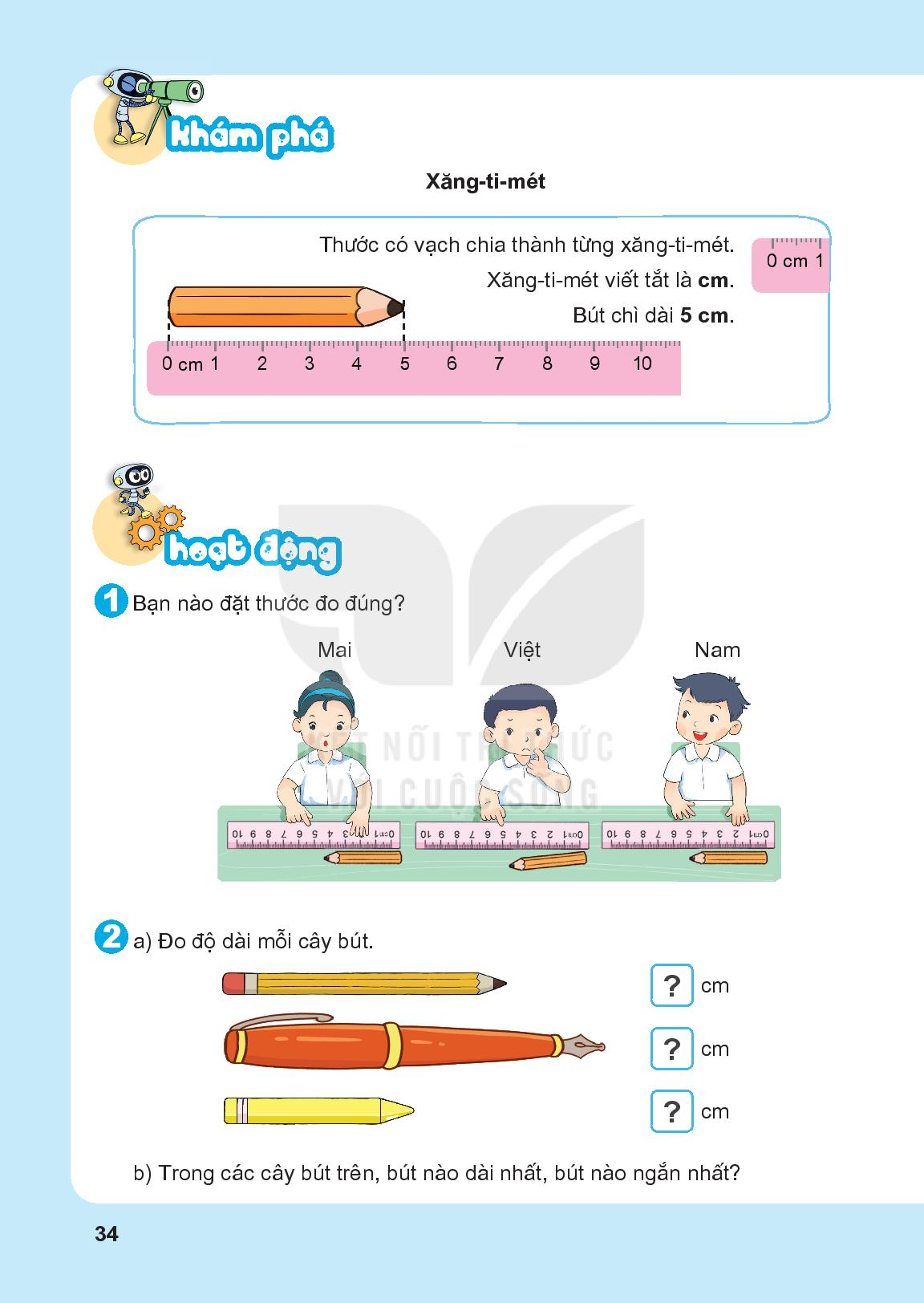 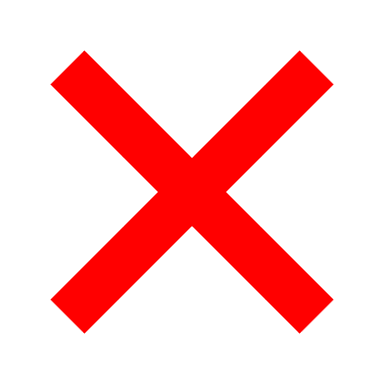 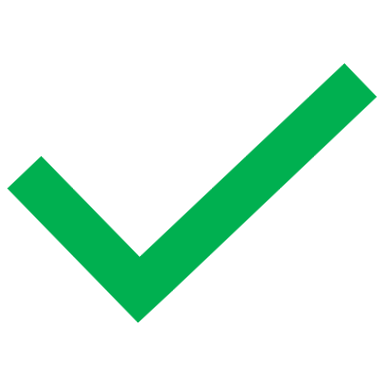 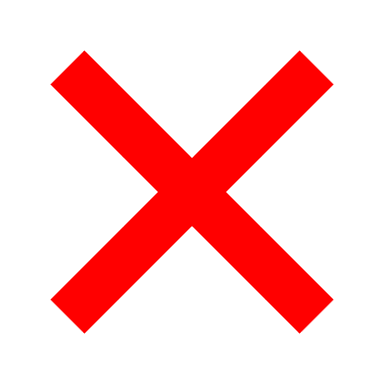 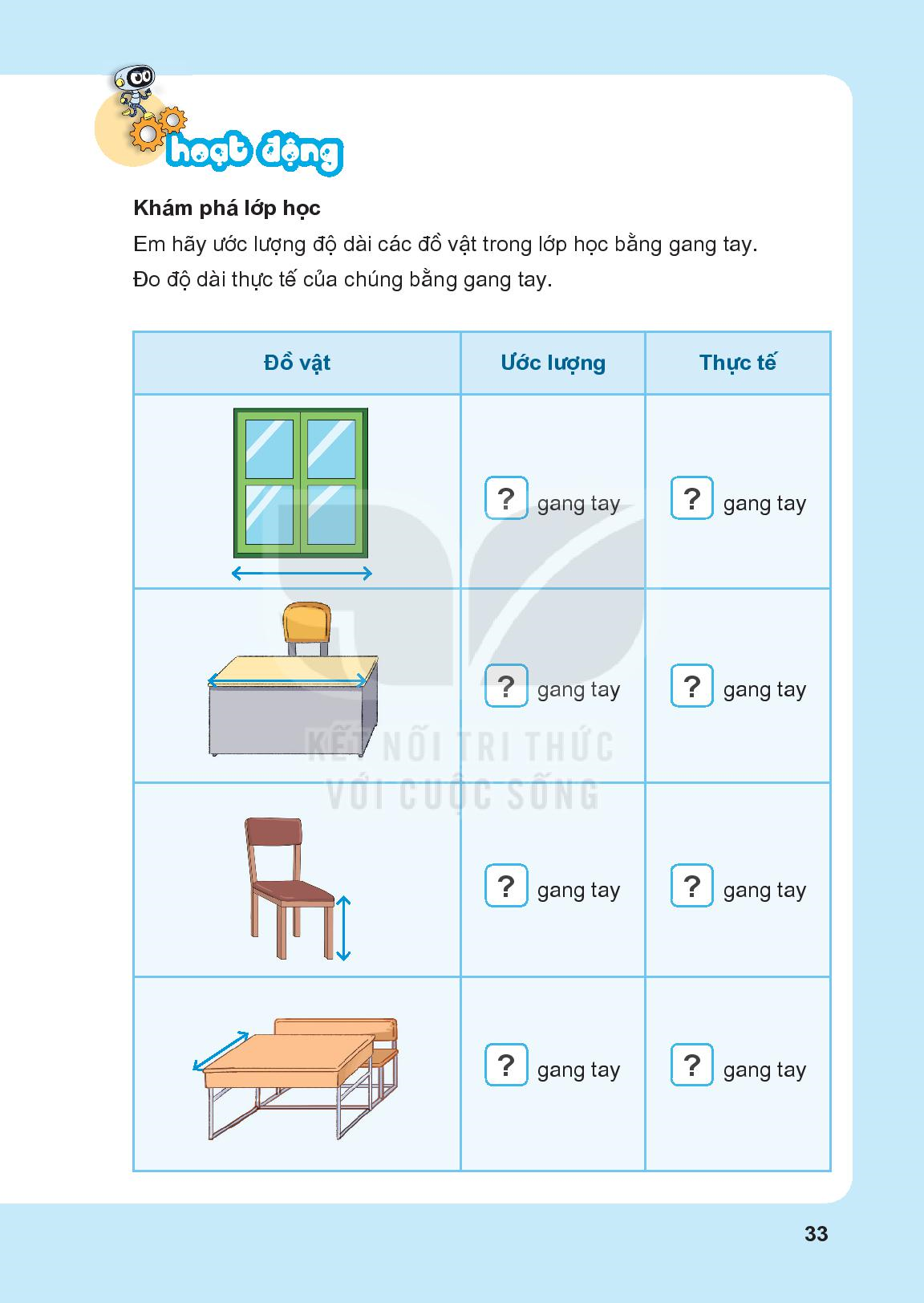 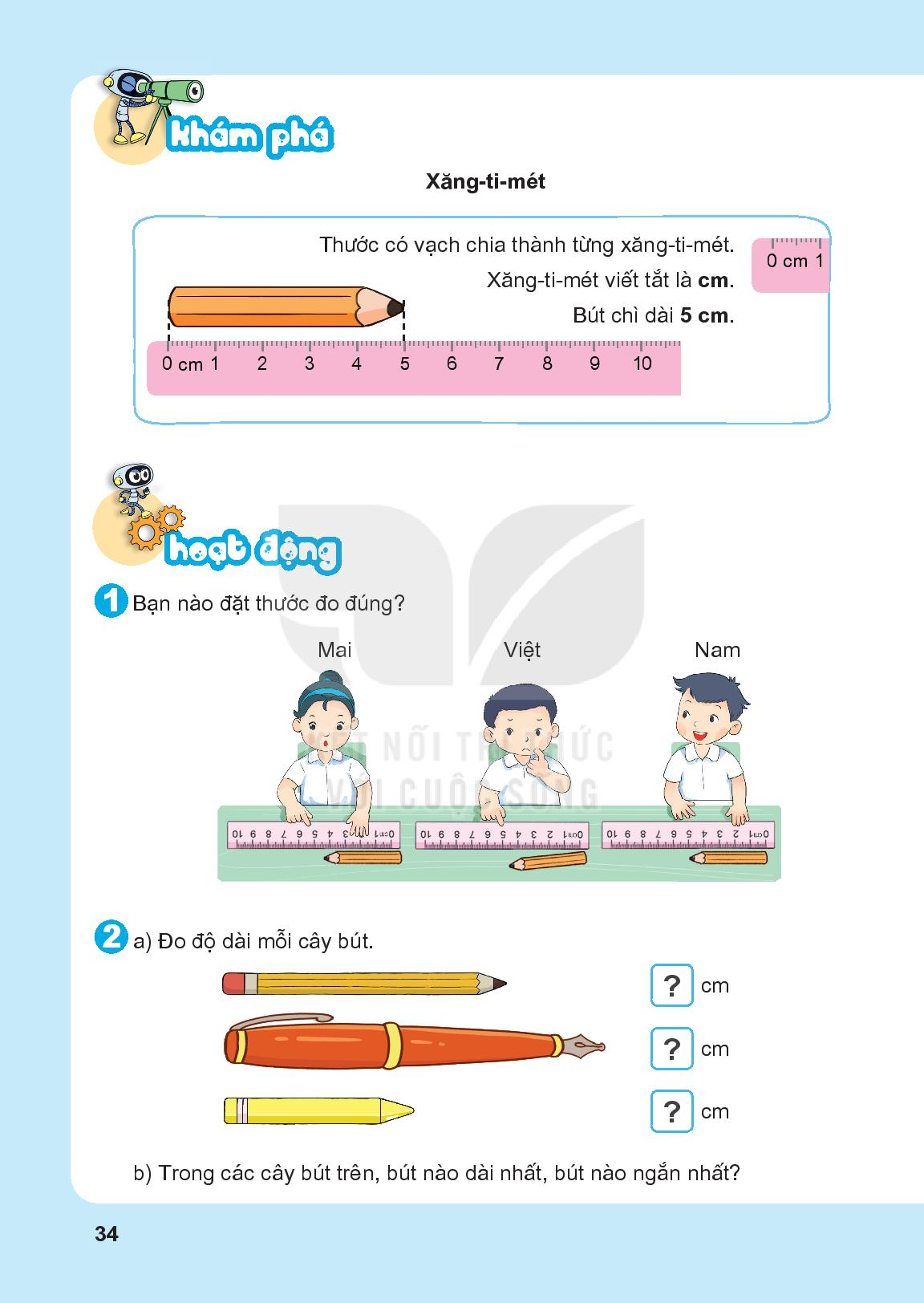 6
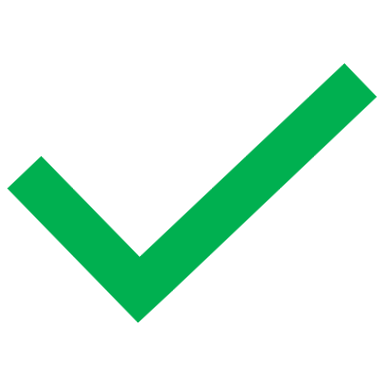 8
4
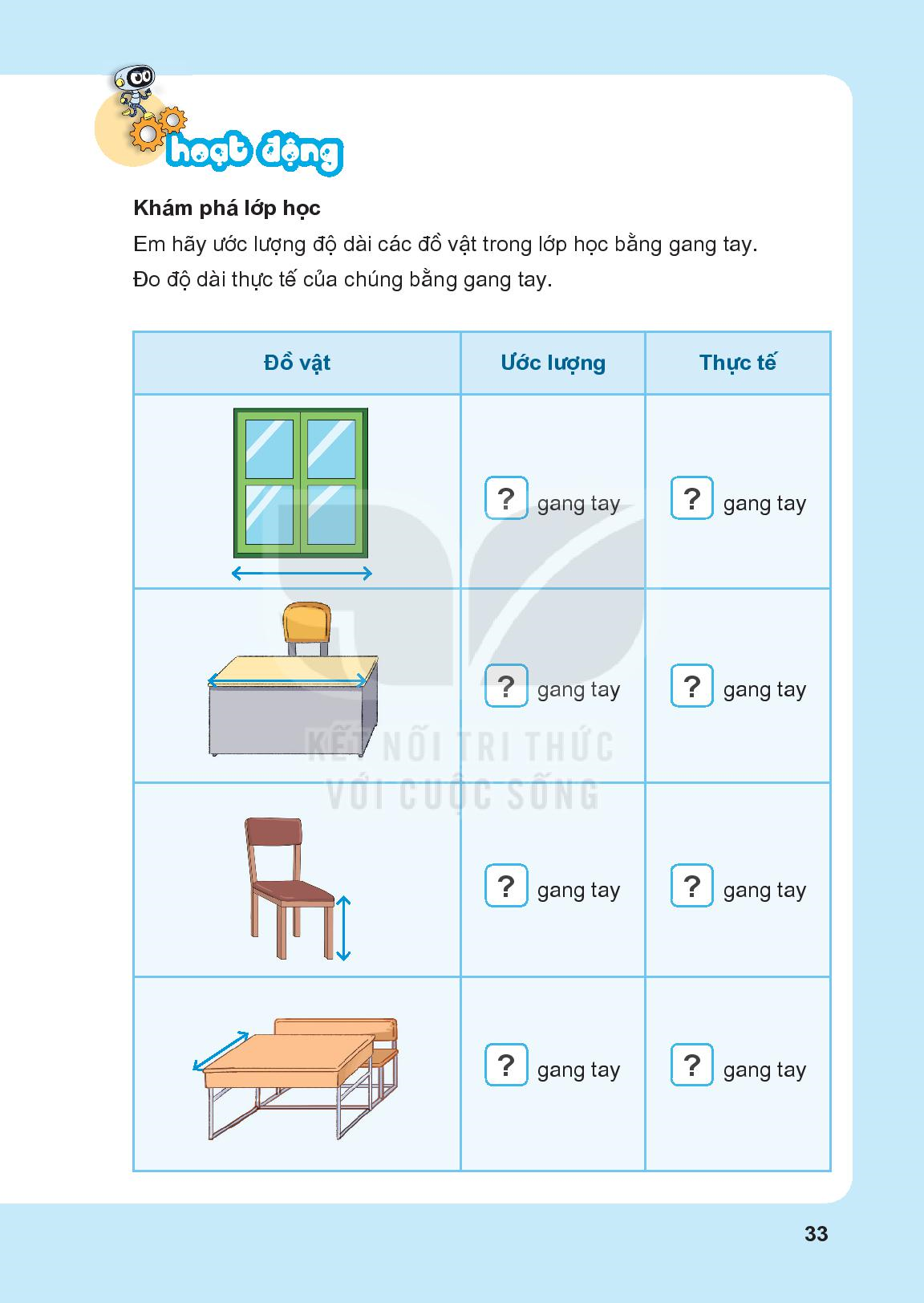 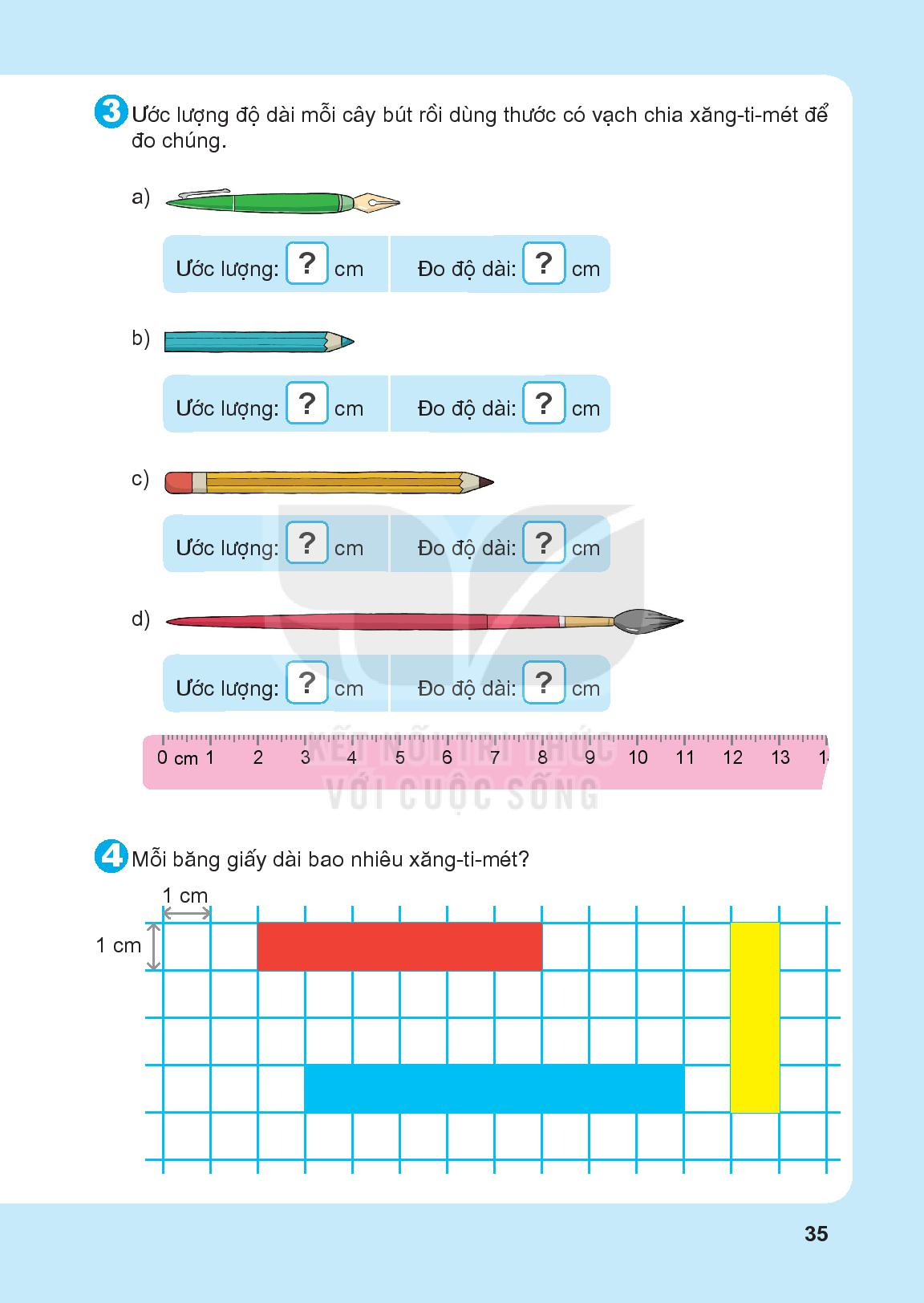 5
4
7
11
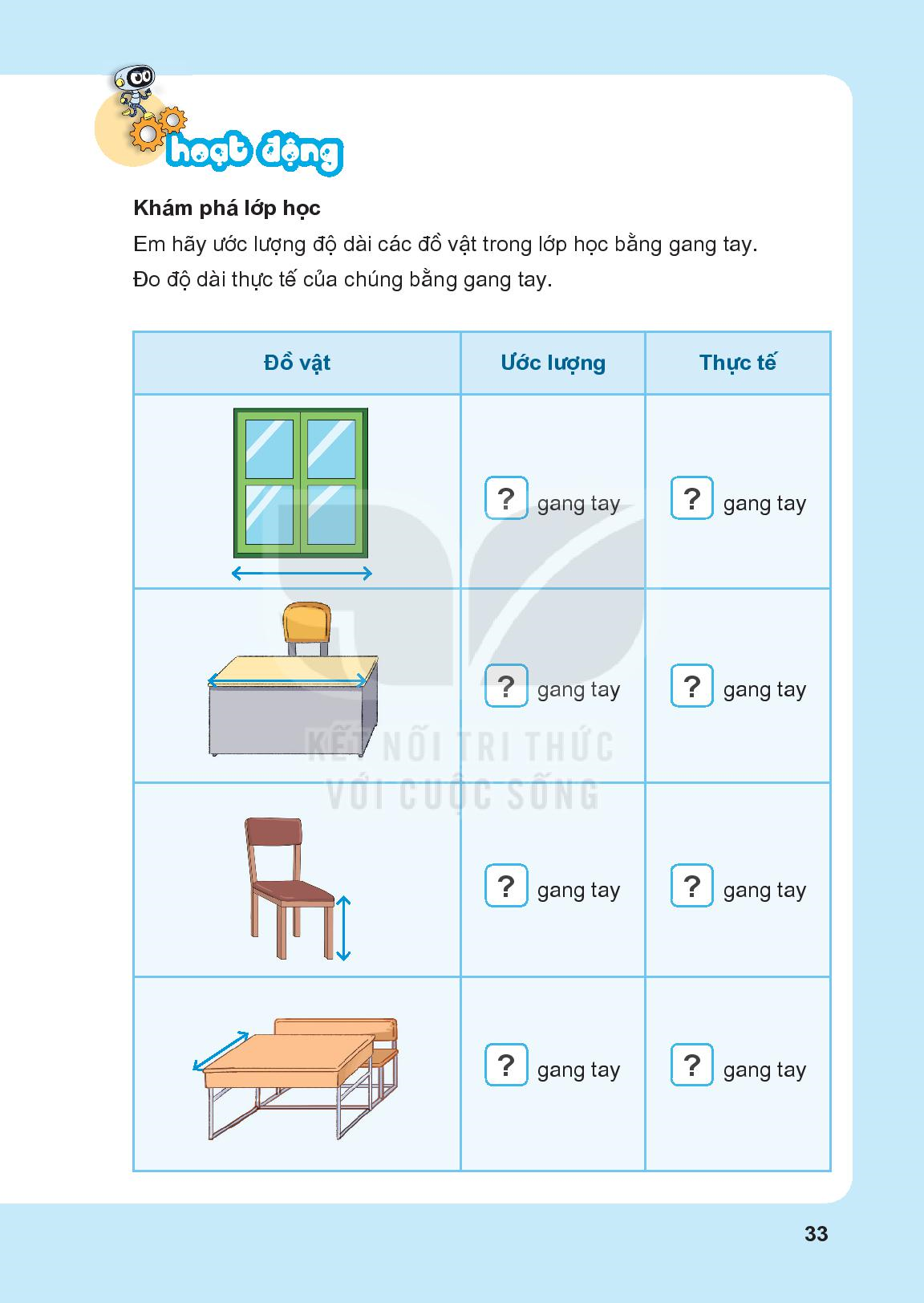 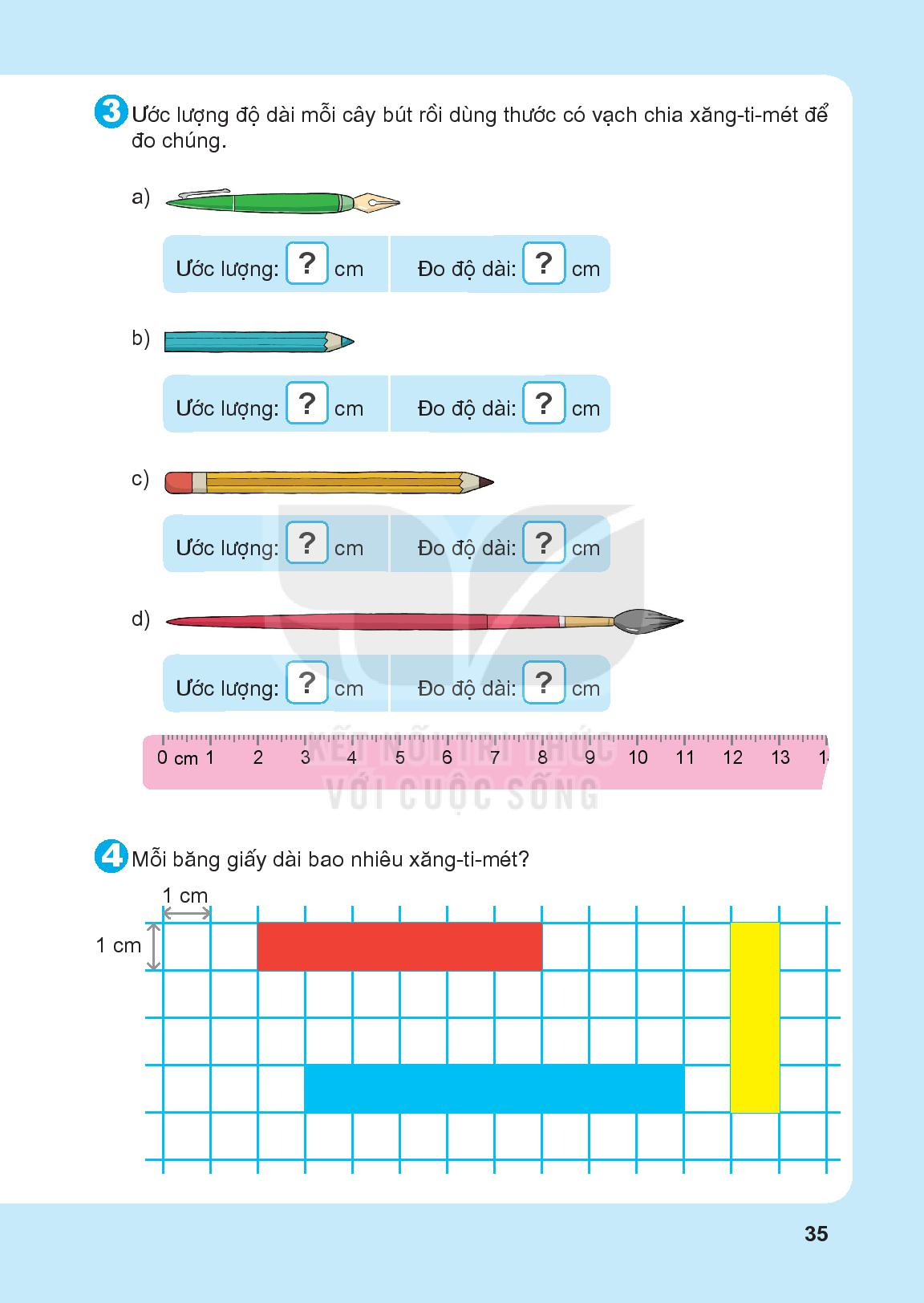 6 cm
4 cm
8 cm